ORO Policy and Education Update
Kristina Borror, Ph.D., Director, Policy and Education, ORO
Conference Content Copyright
All content included in this session is the property of the presenter(s), and is protected by United States and international copyright laws. Certain materials are used by permission of their respective owners. The course content may not be reproduced, transmitted, or shared in any way without the prior written permission of the presenter(s). Access to this presentation should not be construed as a license or right under any copyright, patent, trademark or other proprietary interest of PRIM&R or third parties.
Disclosure: Kristina Borror
I have no relevant personal/professional/financial relationship(s) with respect to this educational activity
Learning Objectives
Update on Research Compliance Officer education
ORO preparation for 2018 Common Rule
Revision to VHA Handbook 1058.03
Presenter Bio/Photo
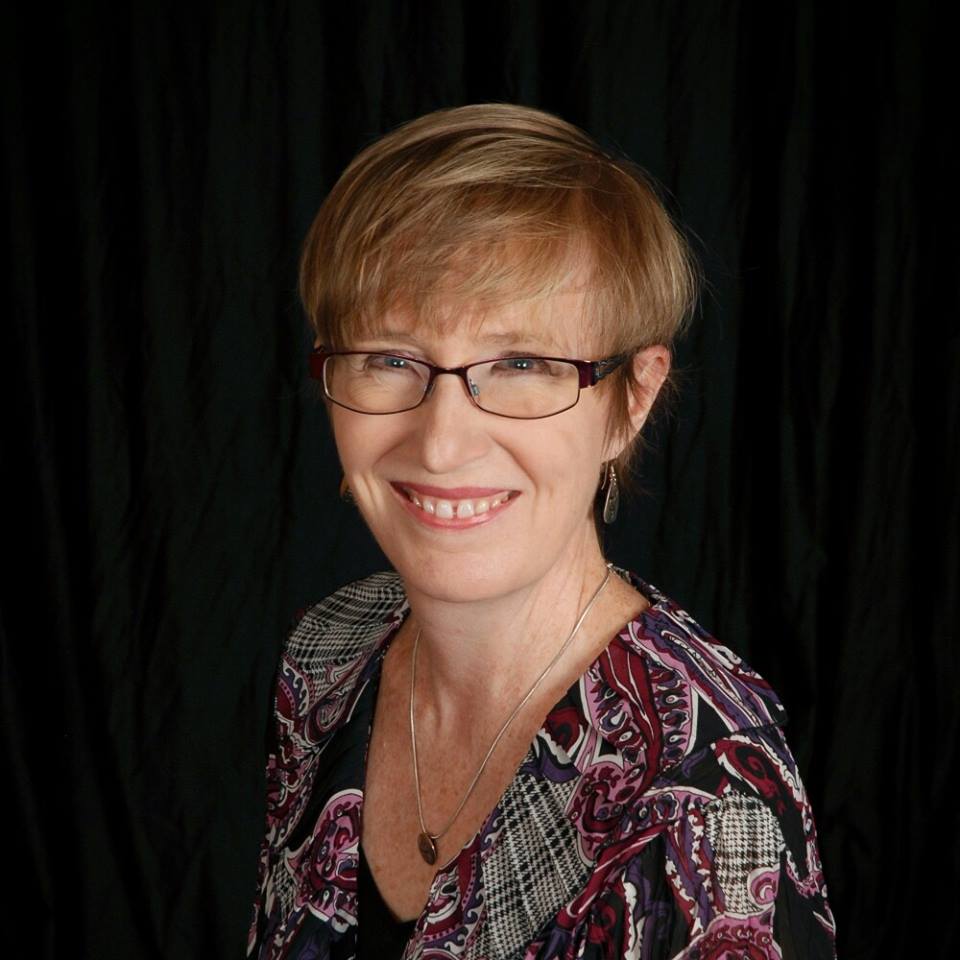 Kristina Borror is Director, Policy and Education for the Office of Research Oversight at the Veterans Health Administration, where she leads the Policy and Education Workgroup.
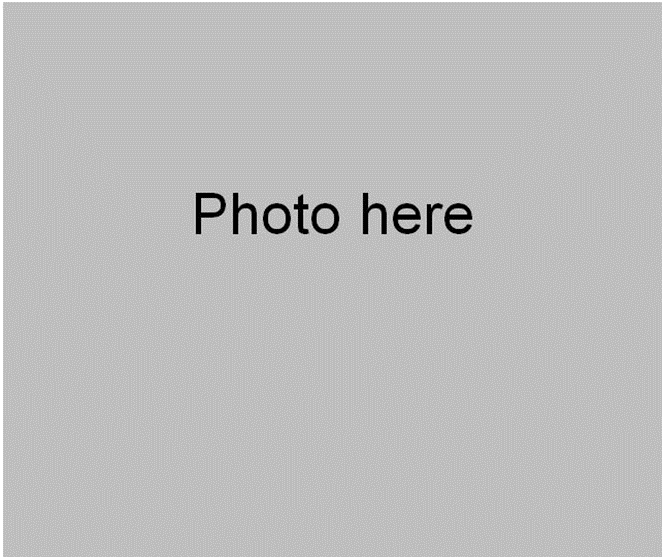 P&E Onsite Technical Assistance
Number of visits 
FY18: 18 OTAs
FY19: 10 OTAs
ORO 2018 Common Rule Implementation Working Group
Representatives from HRP, CROW, RISP, P&E & IDA
ORO Site Visit Stand-Down for January to mid-February
Tools Developed/Revised
Internal ORO training sessions
Self-Test: https://www.classmarker.com/online-test/start/?quiz=rea5c1c05a9041bc
1200.05 checklist: https://www.va.gov/ORO/Docs/Checklists/VHA_Directive_1200_05_Checklist_revised_06_17_2019.docx
Issues Found with 2018 Common Rule Implementation
SOPs
Waiver of informed consent
Informed consent requirements/elements
Exemption determination
Failure to implement 2018 requirements
[Speaker Notes: -SOPs: so far all have some inadequacies (missing some required update related to the 2018 requirements); some facilities just putting their name on the Moon Shoot template without updating the content for local policies.
-Waiver of informed consent: not including the new requirement for research involving identifiable private information or identifiable biospecimens, that the research could not practicably be carried out without using such information or biospecimens in an identifiable format.
-Informed consent requirements/elements: key information upfront (concise and focused presentation of the key information that is most likely to assist a prospective subject or LAR in understanding the reasons why one might or might not want to participate in the research); whether a subject’s information may be used for future research without identifiers without their consent (For any research … that involves the collection of identifiable private information or identifiable biospecimens:  (a) A statement that identifiers might be removed from the identifiable private information or identifiable biospecimens and that, after such removal, the information or biospecimens could be used for future research studies or distributed to another investigator for future research studies without additional informed consent from the subject or the LAR, if this might be a possibility; or (b) A statement that the subject's information or biospecimens collected as part of the research, even if identifiers are removed, will not be used or distributed for future research studies.)
-Exemption determination: particularly exemption 3 for activity that is not a benign behavioral intervention.
-We have also had instances in which the IRB reviewed and approved protocols after January 21, 2019, without having implemented 2018 Requirements.]
RCO Workshops
Quarterly in-person workshops for RCOs in different 
areas of the country
Four workshops: Training on Revised Common Rule:  
Key Information for RCOs 
Boston, MA -February 2018
Indianapolis, IN -September 2018
San Diego, CA -November 2018
Birmingham, AL -February 2019
RCO Workshops (cont’d)
Current series: Training on Directives 1200.01/1200.05 and RCO Safety and Animal Auditing Requirements
May 2019 –East Orange, NJ
August 2019 –Las Vegas, NV
November 2019—St. Louis, MO
February 2020—Little Rock, AR

Plans for next series
Reporting
Facility Director Certification
Welcome ideas for future topics
RCO Workshops-Impact
95% agreed or strongly agreed that they were satisfied with
 this learning activity. 
90% agreed or strongly agreed that they learned new 
knowledge and skills from this learning activity. 
90% agreed or strongly agreed that they will be able to 
apply the knowledge and skills learned to improve their job 
performance.
[Speaker Notes: Many commented on how important having face-to-face training: better able to ask questions, participate in discussions, network with peers. 
60 total respondents.]
Changes to RCO Audit Tools-ICD
ICD Audit Tool: added fields for 2018 requirements
Which rule protocol is under; limited IRB review
Version of ICD
ICD elements for studies under 2018 rule
Key info
Broad consent
Identifiable info/biospecimens
HIPAA auth combined or separate
Removed POC date/sign/authorized; injury lang
[Speaker Notes: ICD Audit Tool: added fields for 2018 requirements
Which rule protocol is under; limited IRB review
Version of ICD: columns from the previous tool were consolidated to parallel the same question on the FDC.  It was misconstrued that each of these were a separate ICD error on the FDC so many sites overcounted. Putting them all in the same section indicates that any ONE of these is incorrect and should only be counted once.
ICD elements for studies under 2018 rule
Key info
Broad consent
Identifiable info/biospecimens
HIPAA auth combined or separate
Removed Person Obtaining Consent (POC) date & signature; POC authorized; Research-Related Injury Language
HRPP Audit Tool: added fields for 2018 requirements
Which rule protocol is under
Exempt under 2018 rule; limited IRB review
Clarification of Subject Record Review]
Changes to RCO Audit Tools-HRPP
HRPP Audit Tool: added fields for 2018 requirements
Which rule protocol is under; transition date
Exempt under 2018 rule; limited IRB review
Clarification of Subject Record Review
[Speaker Notes: HRPP Audit Tool: added fields for 2018 requirements
Which rule protocol is under
Exempt under 2018 rule: new section, exempt cat doc’d? cat appear correct? limited IRB review required/received?
Clarification of Subject Record Review: Auditing of doc’tion of incl/exclus criteria is only required if involves intervention < min risk; in auditing incl/excl criteria for such studies the RCO only needs to audit a percentage of consents]
Changes to RCO Audit tools-Animal & Safety
Animal Welfare Audit Tool: 
R&DC approval date
Storage of controlled substances
Research Safety Audit Tool
Separate section for use of human or non-human cell or tissue samples
[Speaker Notes: Animal Welfare Audit Tool: 
R&DC approval date
Storage of controlled substances
Research Safety Audit Tool
Separate section for use of human or non-human cell or tissue samples]
1058.03
Working to revise VHA Handbook 1058.03, 
Assurance of Protection for Human Subjects in Research 
Consulting with ORD
[Speaker Notes: Expires November 29, 2019; consulting with ORD to address changes to the Common rule and 1200.05, particularly the sIRB requirement and allowance of non-VA, non-affiliate IRBs.]
Clarification of Reporting in Exempt Human Subjects Research
Reportable events in exempt human subjects research that 
falls under the oversight of a committee other than an IRB:
 Report to the committee with primary oversight responsibility 
for the research (e.g., R&DC) 
That committee or subcommittee will take all actions that 
otherwise would be taken by the IRB as described in 1058.01 §6.
[Speaker Notes: ORO and ORD have been receiving multiple questions about IRB oversight of exempt research, many of them about reporting incidents. We anticipate that there will be more research that qualifies for exempt status under the 2018 Common Rule and therefore there may be more instances of serious or continuing noncompliance in exempt research. Current VHA Handbook 1058.01 §6 requires reportable events in human research to be reported to the IRB, among other entities; this includes events in exempt human subjects research.  We have developed the attached interpretation to clarify reporting and review requirements involving exempt human subjects research that is not overseen by an IRB. Reportable events in such research shall be reported to the committee with primary oversight responsibility for the research, instead of the IRB.]
Questions?
Thank You